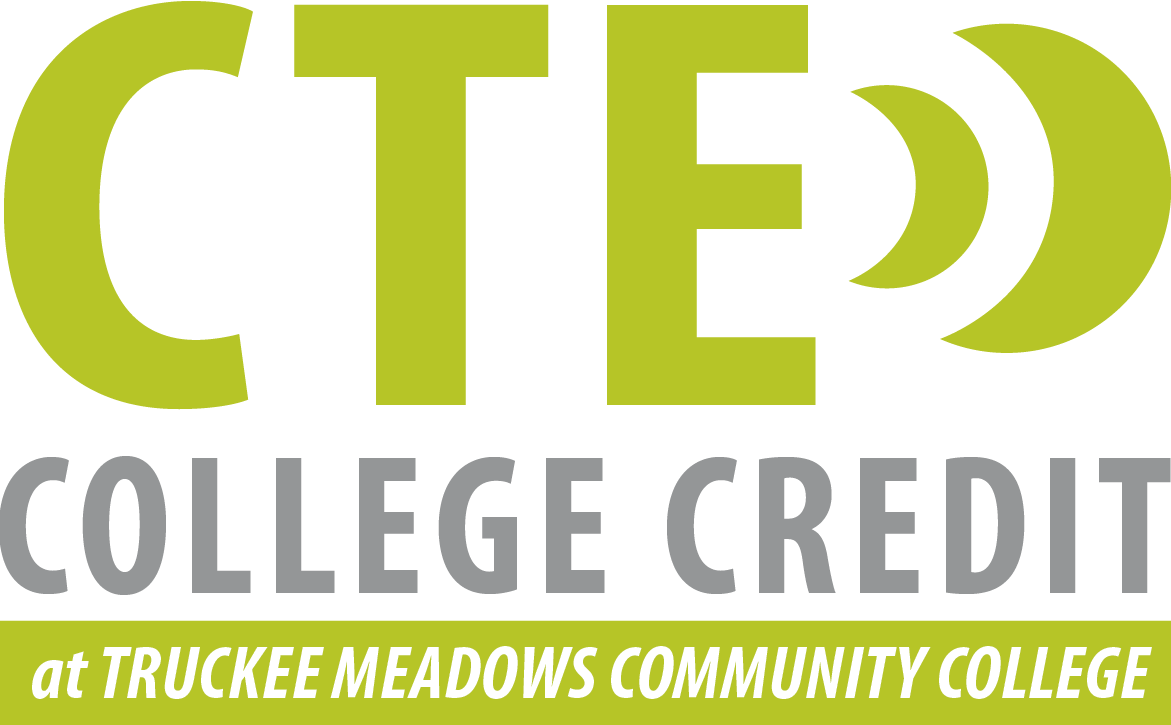 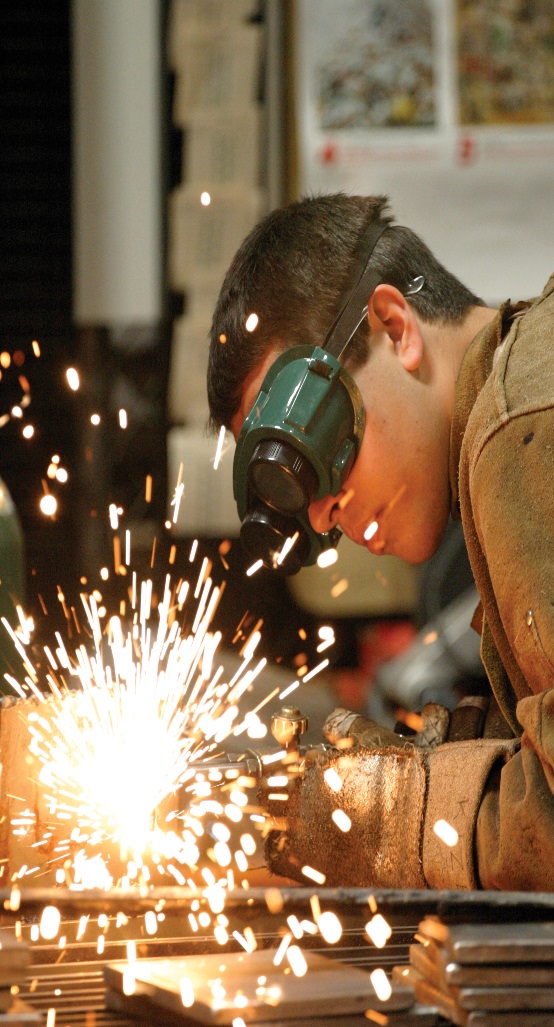 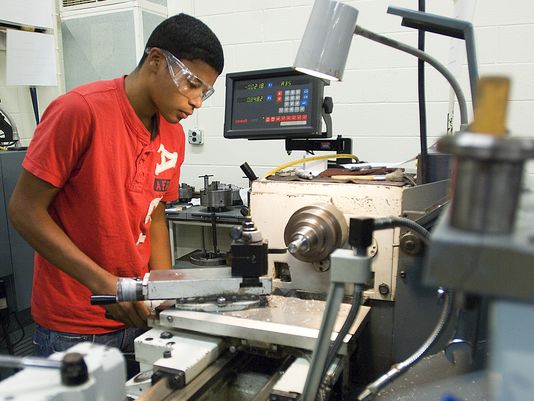 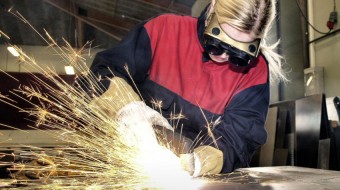 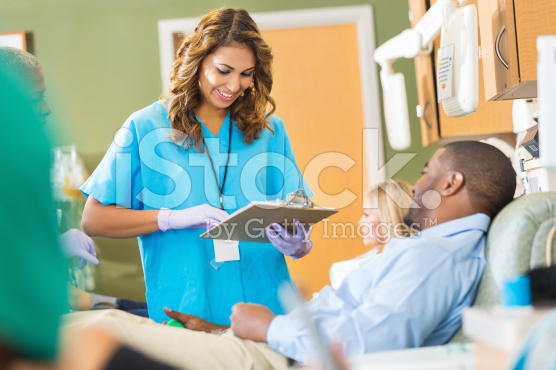 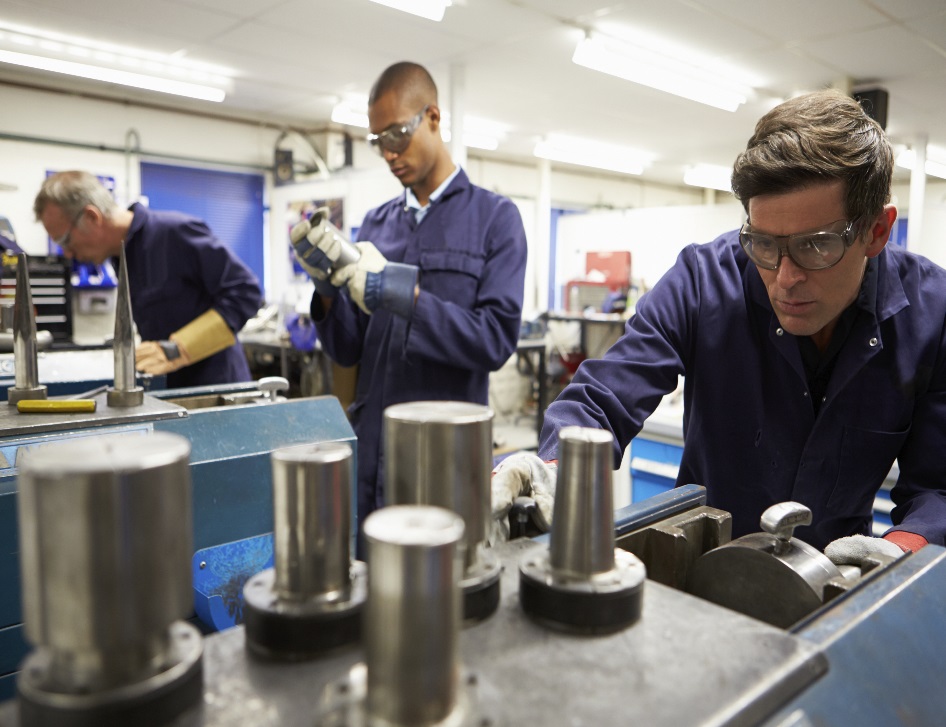 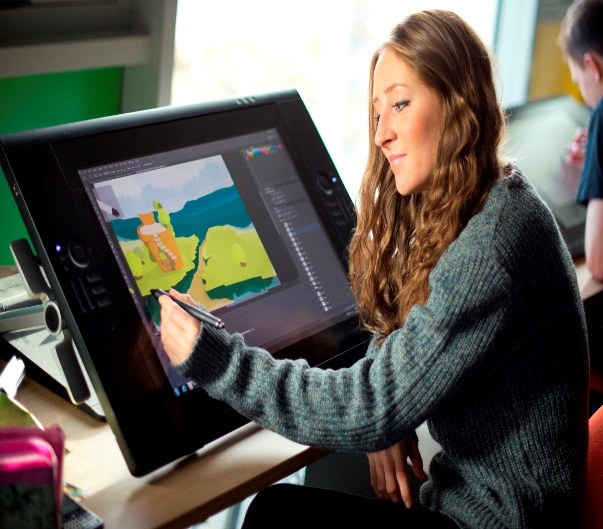 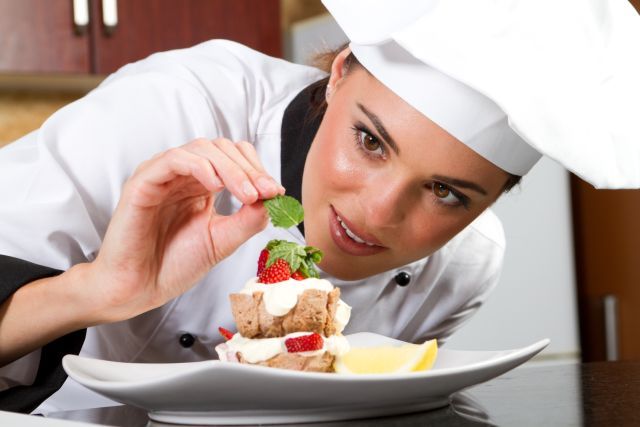 About the Program
The Career and Technical Education (CTE) College Credit Program awards free college credit for approved high school CTE programs. The approved CTE programs are a sequence of high school elective classes, taught by your teachers, in your own high school.
	Earning free college credit saves you time and money by helping you complete your college degree, certificate, or industry credential more quickly, because you are not repeating coursework you already mastered in high school!
What is a CTE Program?
A CTE program is a sequence of high school elective classes, taught by the teachers, in each high school.
Example:
Requirements
Apply to Truckee Meadows Community College
Complete the CTE program course sequence with a B average or higher.
Students do not have to obtain a B in every course. They just need to have a 3.0 GPA average for the entire program.
Requirements Continued.
Students need to pass the State End-of-Program Technical Skills Assessment. 
The score varies from course to course.
Score range 50-80% 
Pass the State Workplace Readiness Skills Assessment
Every program is required to take this exam once
Passing score is a 75%
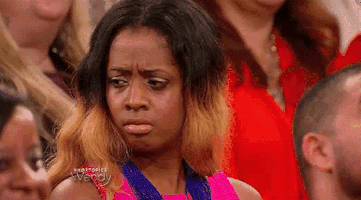 AACT
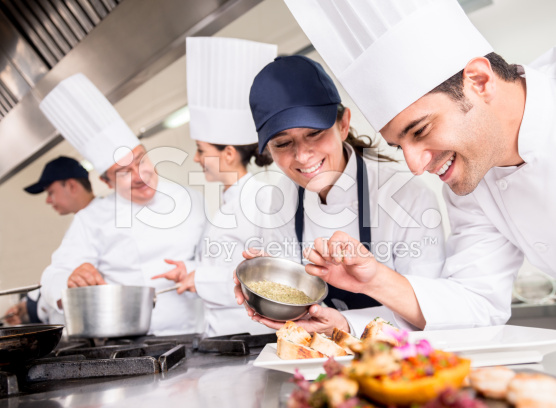 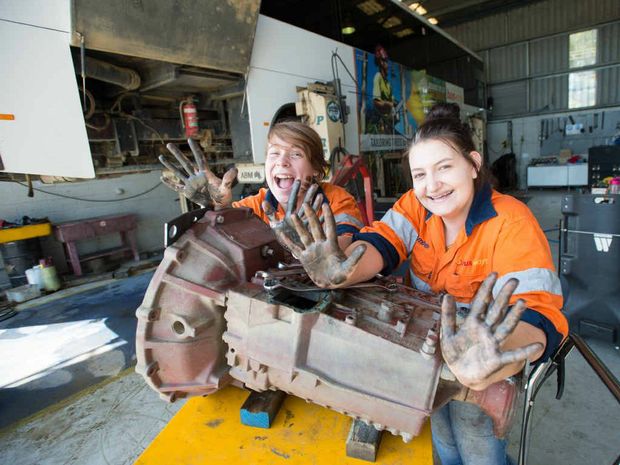 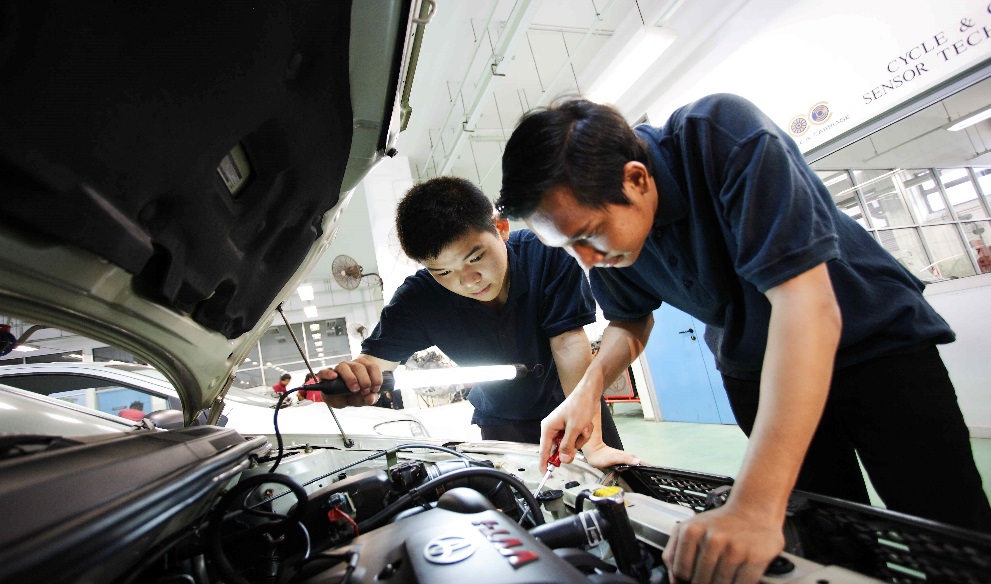 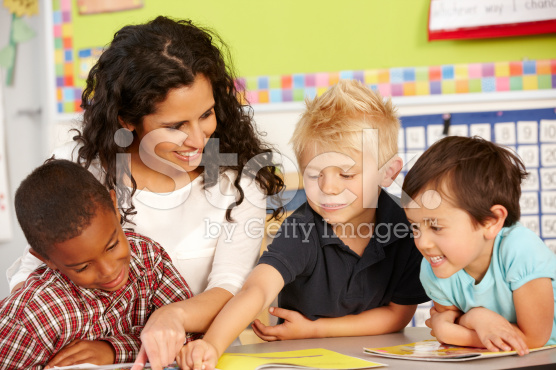 ACE
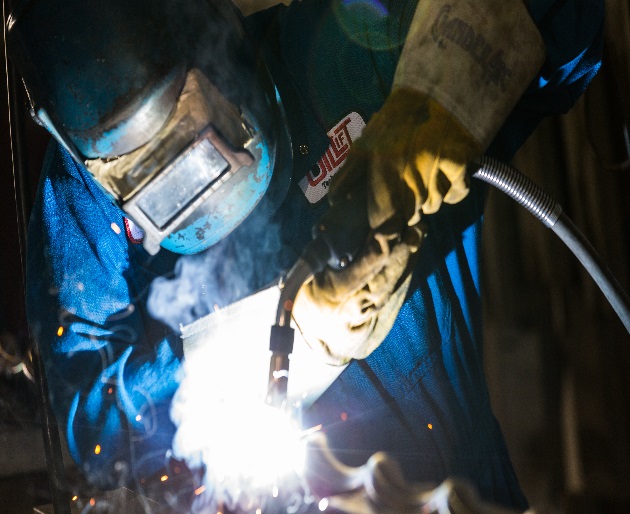 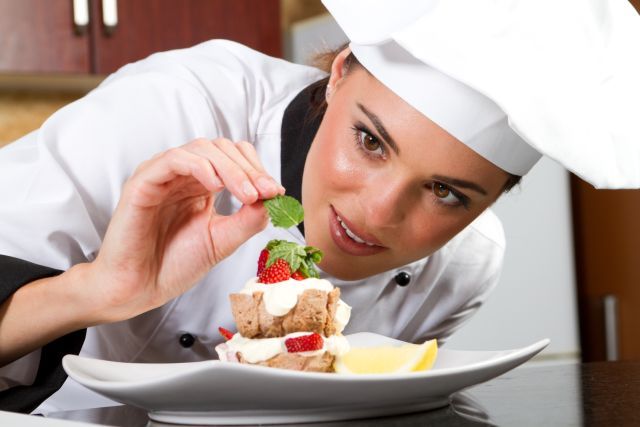 Damonte Ranch High School
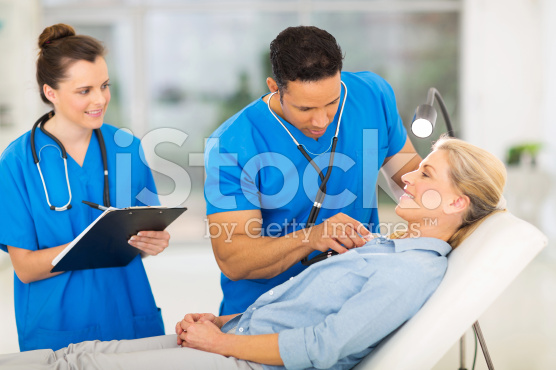 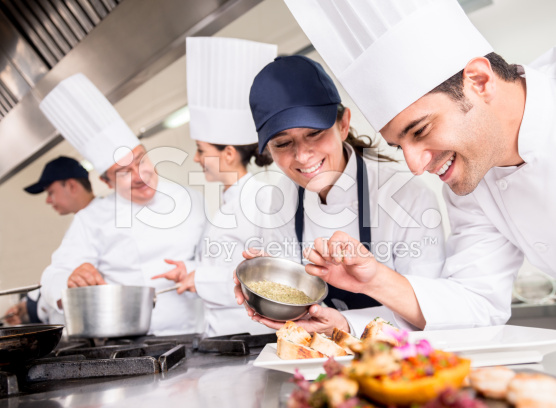 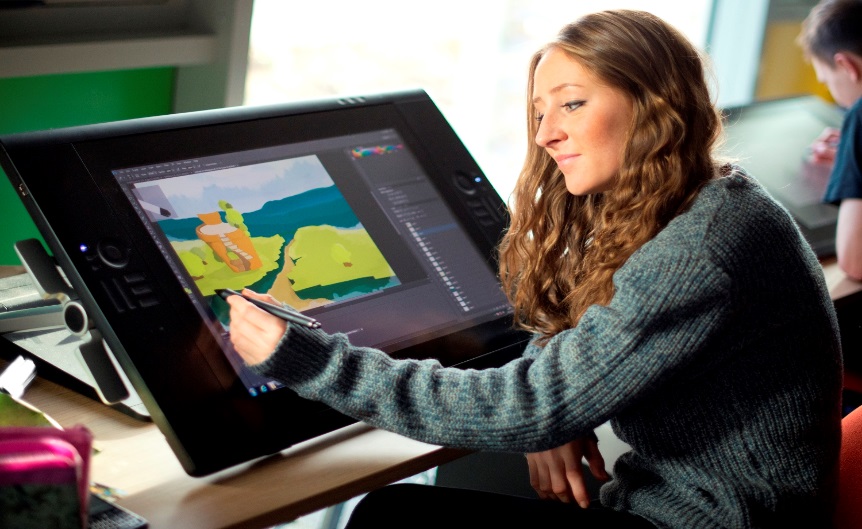 Galena High School
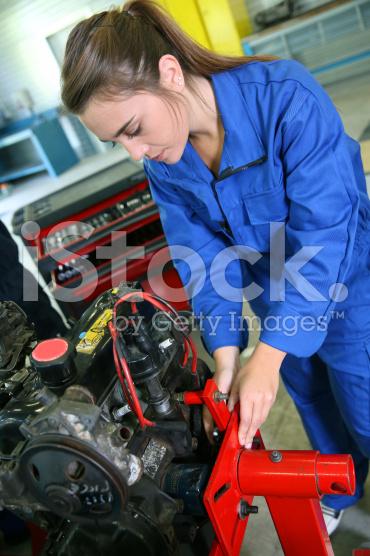 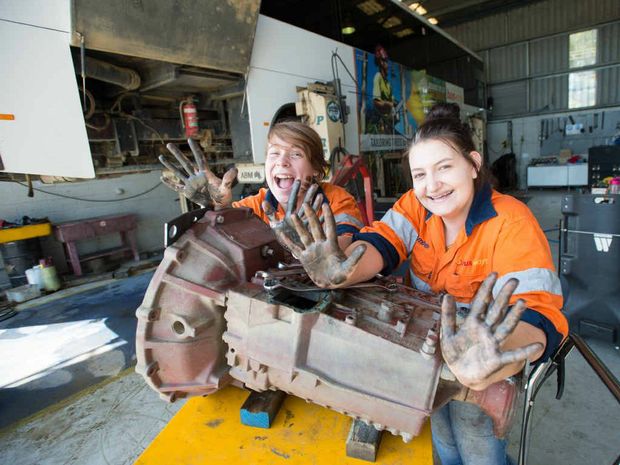 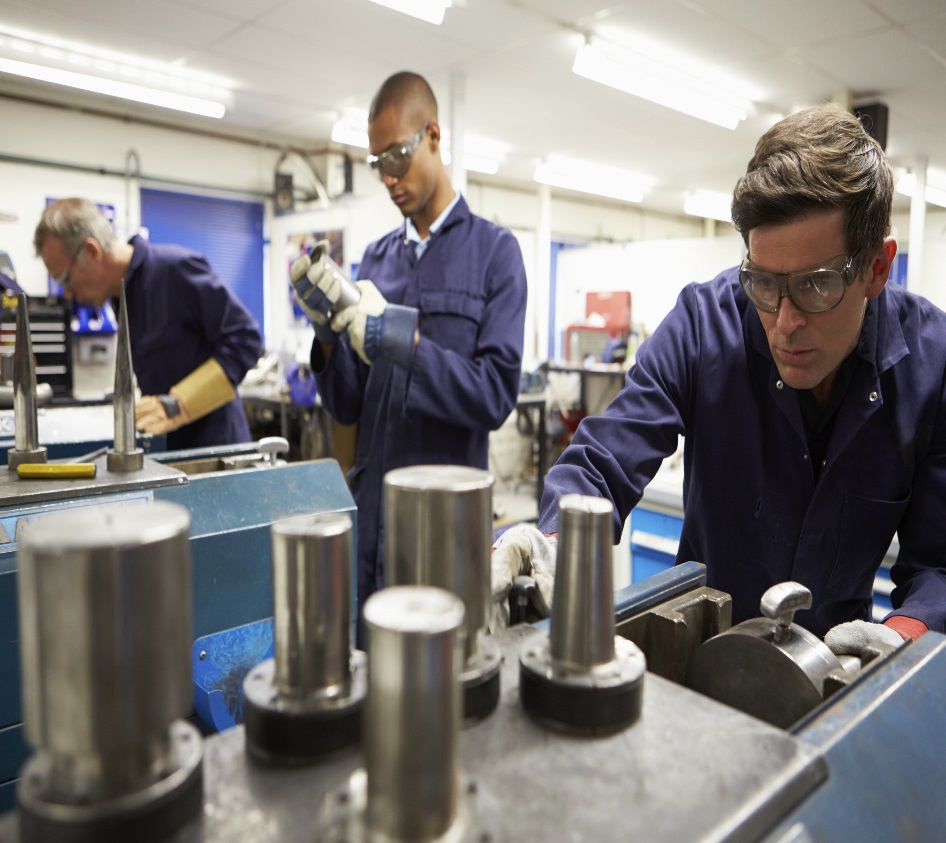 Hug High School
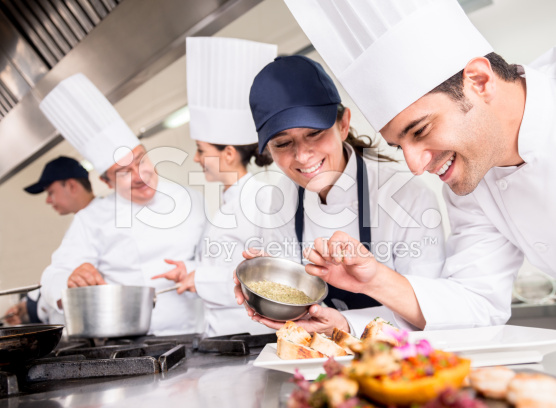 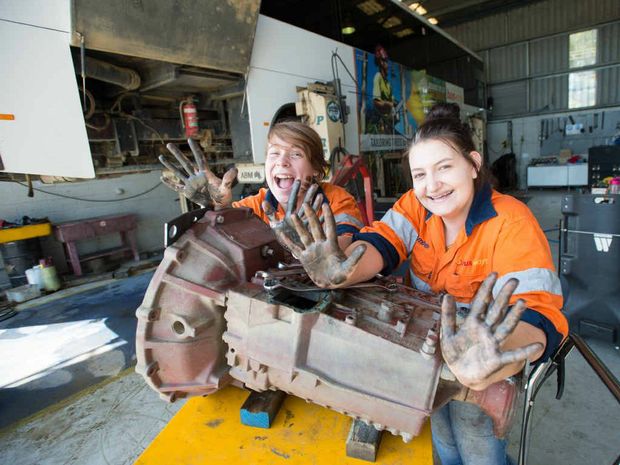 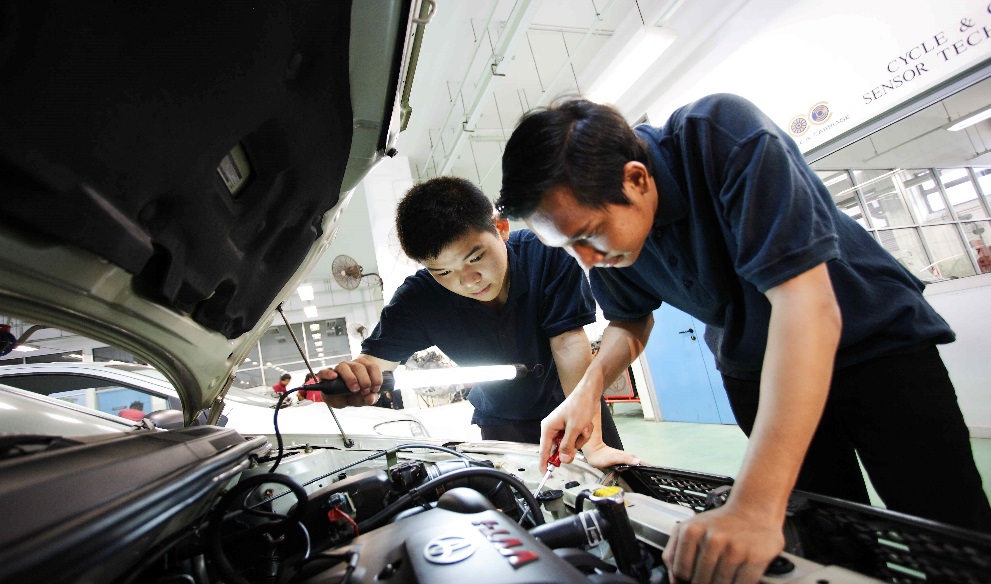 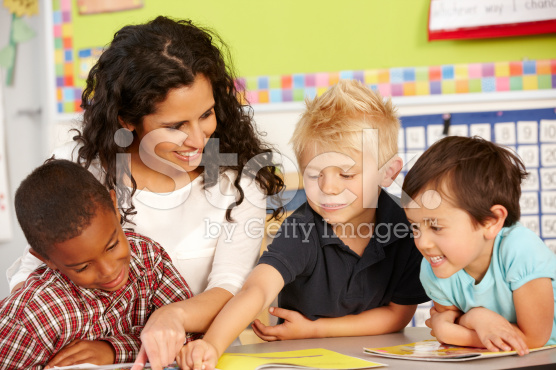 Incline High School
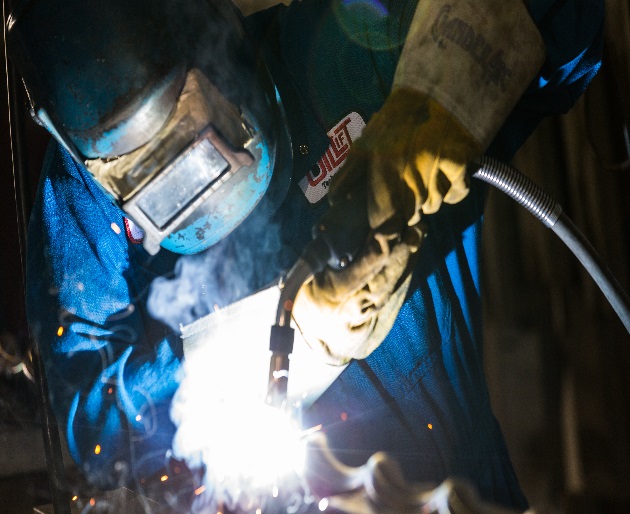 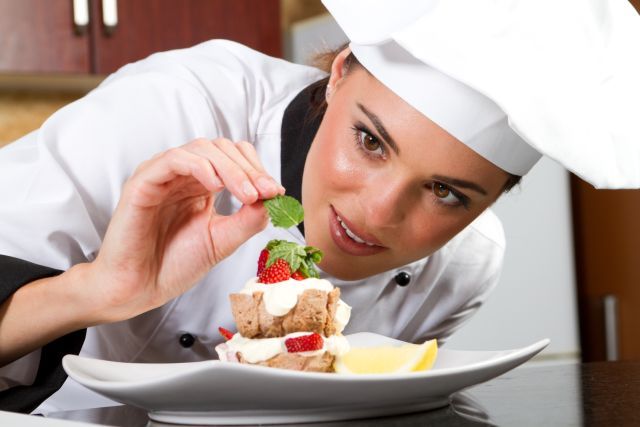 McQueen High School
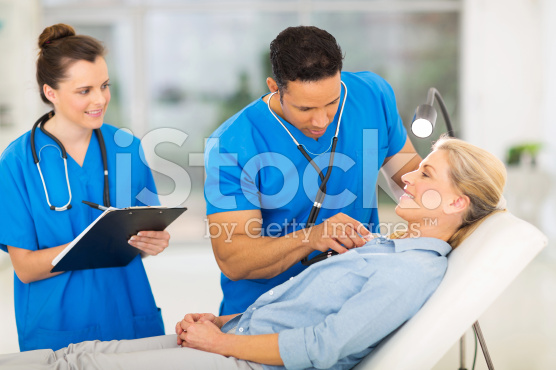 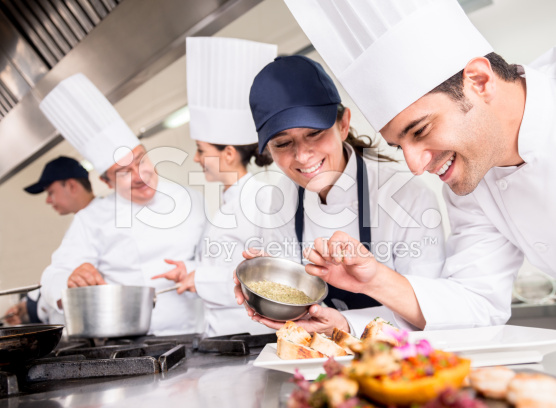 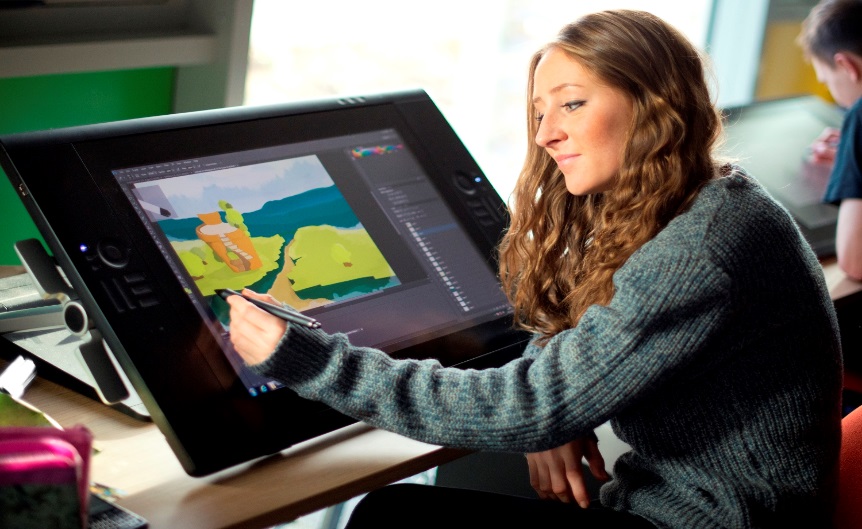 North Valleys High School
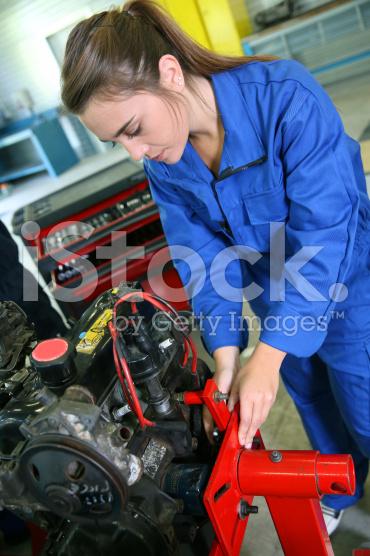 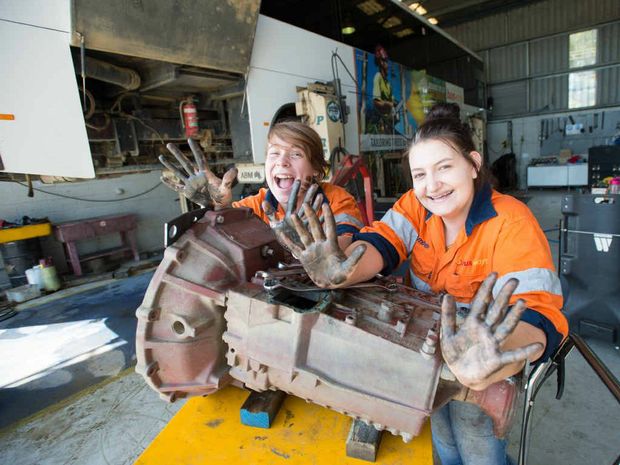 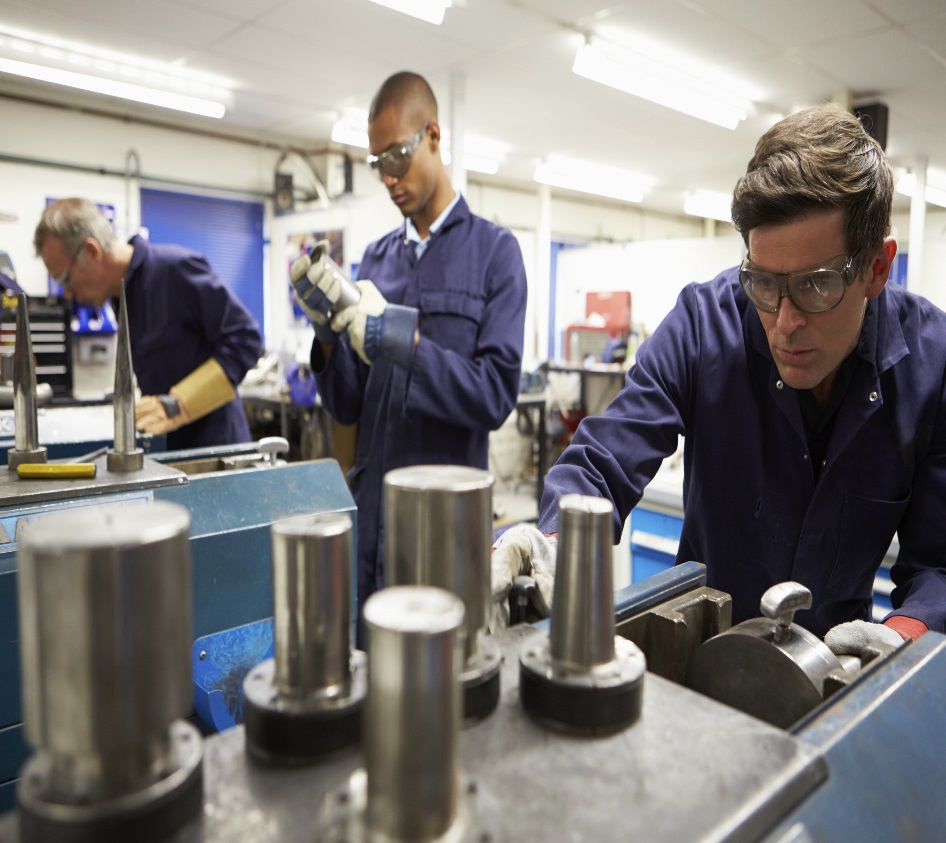 Reed High School
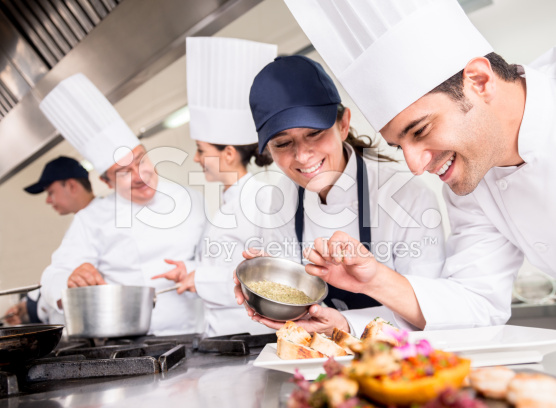 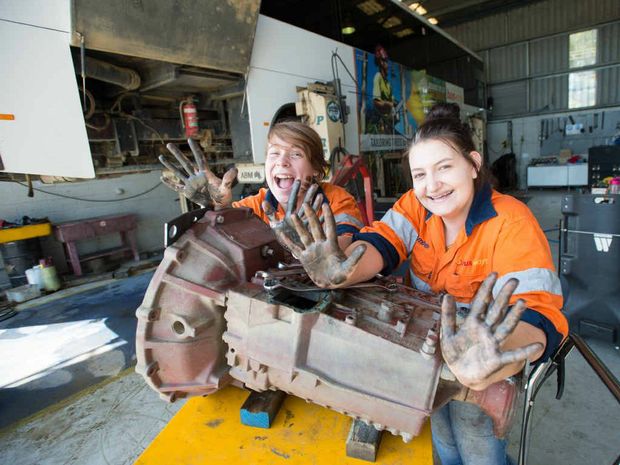 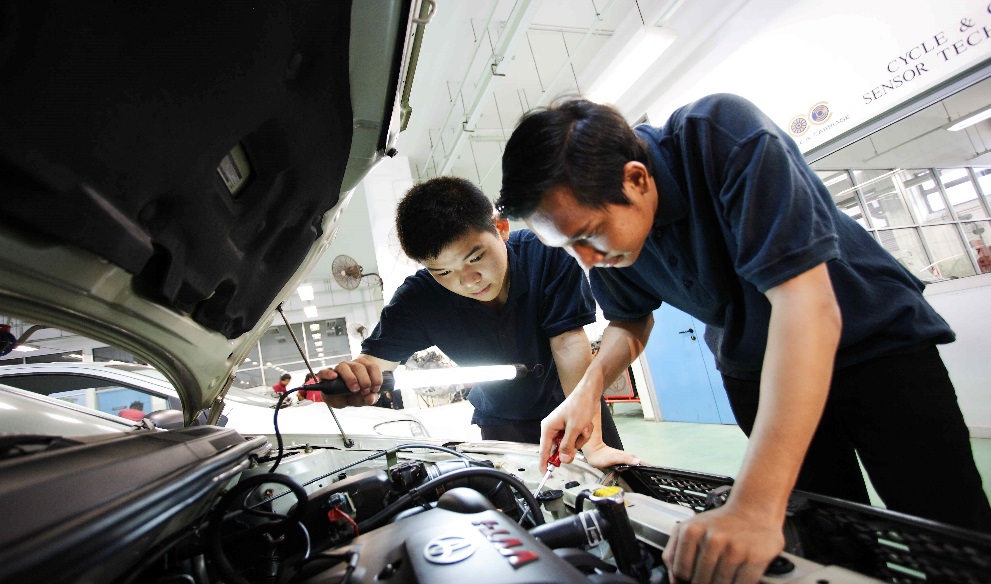 Reno High School
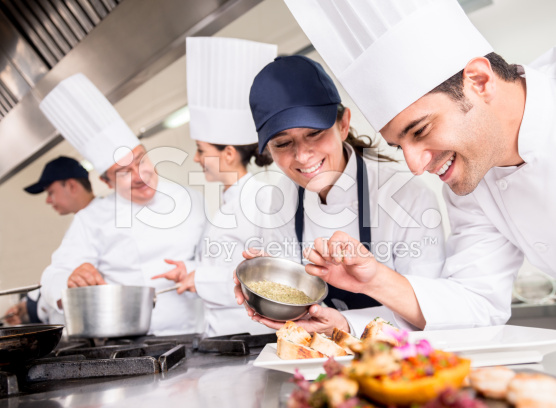 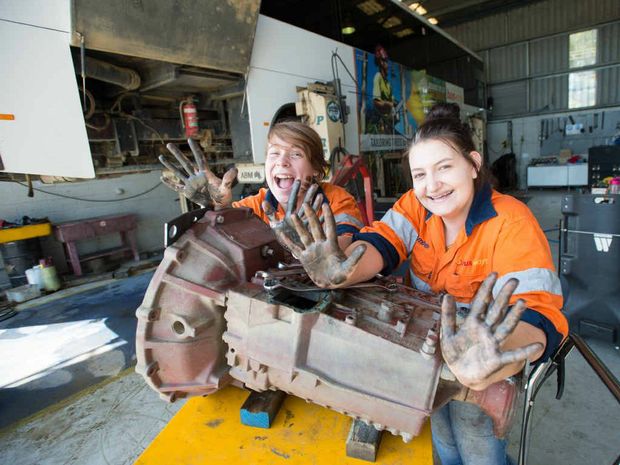 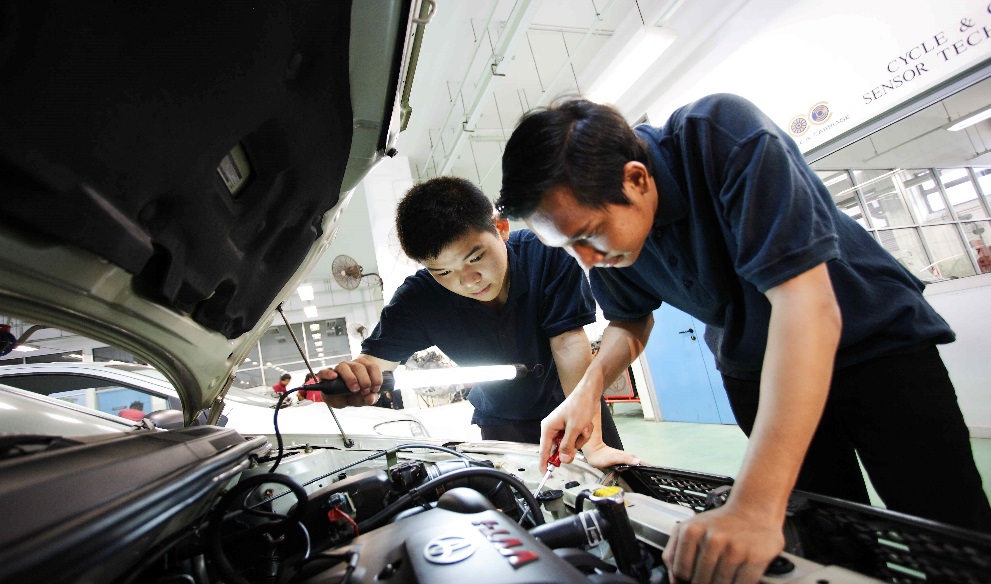 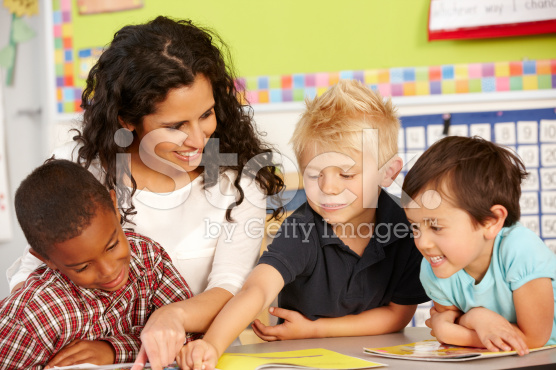 Sparks High School
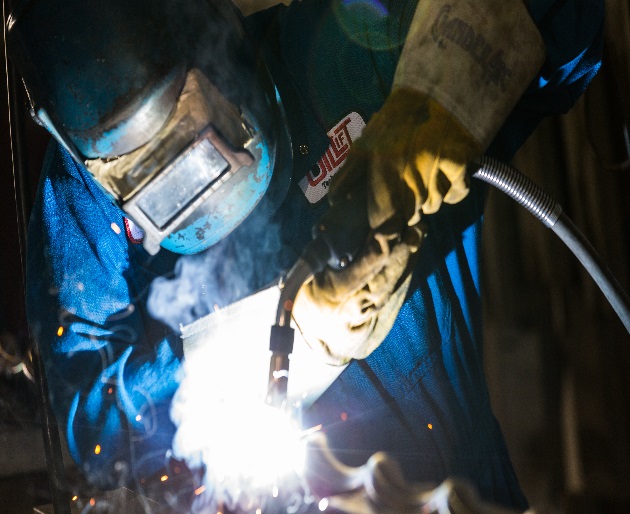 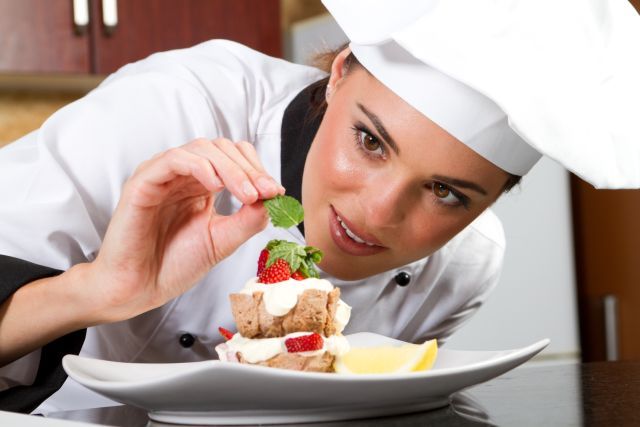 Spanish Springs High School
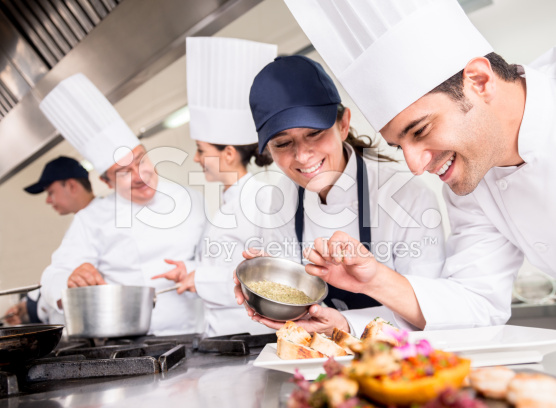 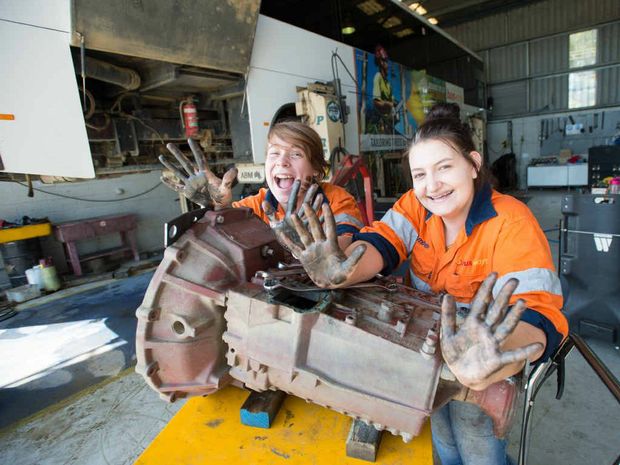 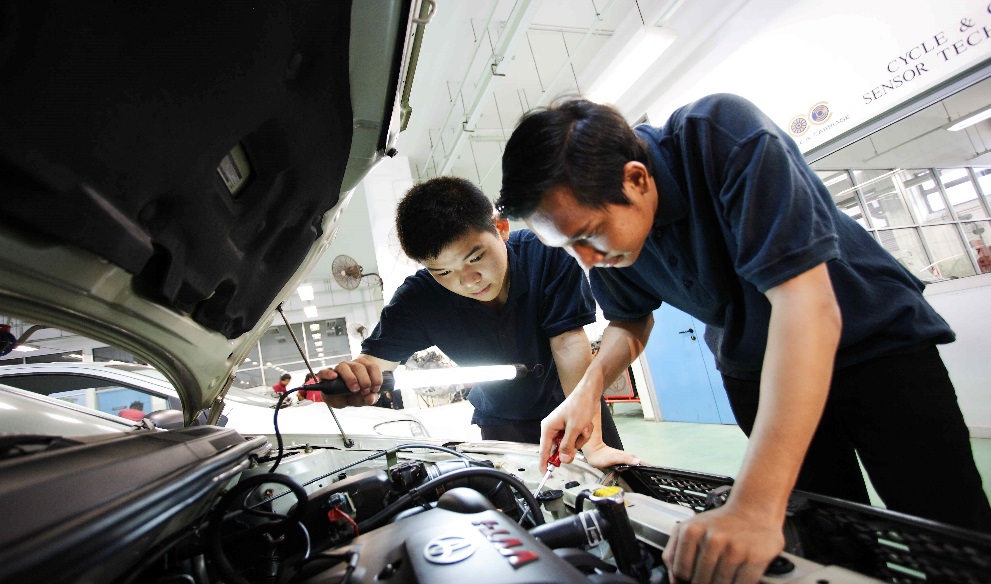 Wooster High School
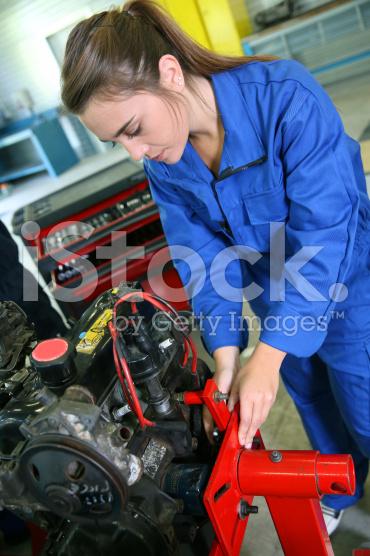 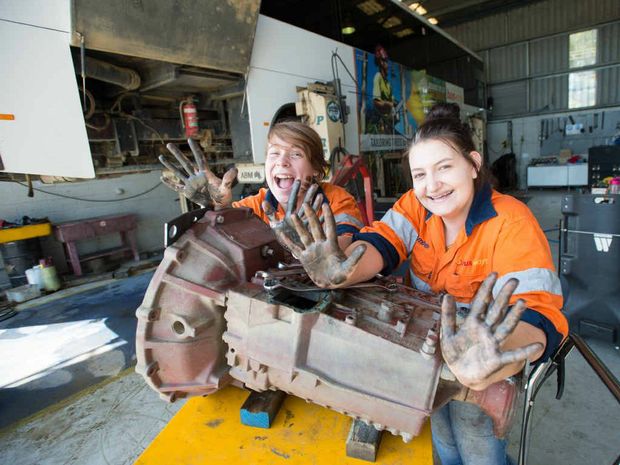 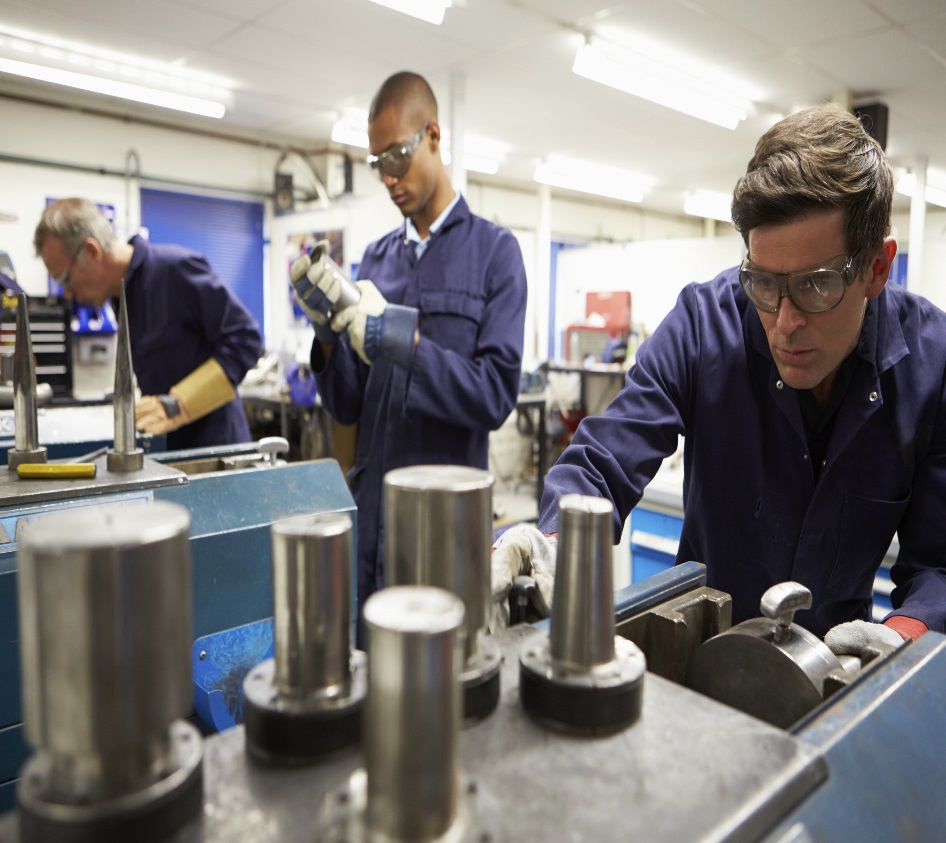